Module 4Train-the-Trainer
A Guide to Facilitating Warehouse Safety Training
Disclaimer
This material was produced under Grant SH-26328-SH4 from the Occupational Safety and Health Administration, U.S. Department of Labor. 

It does not necessarily reflect the views or policies of the U.S. Department of Labor, nor does mention of trade names, commercial products, or organizations imply endorsement by the U.S. Government.
Objectives
Review foundational information related to adult learning

Understand the role of a facilitator
Preparation
Session Management
Attitude
Verbal and Non-Verbal Communication

Review Materials for Delivery
What to Expect
Adult Learning Foundations (30 minutes)

Discuss Necessities for Successful Facilitation (30 minutes)

Review of Warehouse Safety Module 1, 2, and 3 (90 minutes)

Practice, Practice, Practice (90 minutes)
[Speaker Notes: Times are approximate and will ebb and flow depending on the size of the group.]
Before we begin……….
Pre-test
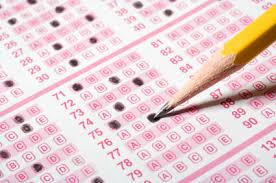 [Speaker Notes: Note – Image downloaded from an image search on www.google.com. 

Image for visual appeal only.


Hand out pre-test to students.  Plan on 10-15 minutes to complete and review.]
People Are…..
A product of their life experiences 

Going to have differing learning styles
Auditory, visual, reading and writing, kinesthetic 

Going to change their learning style with age
Young adults (18-24)
Working-age adults (25-64)
Older adults (65+)
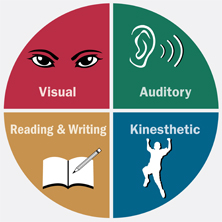 [Speaker Notes: Note – Image downloaded from an image search on www.google.com. 

Image for visual appeal only.


The most likely audience for these courses are adult learners.  How people learn changes over time.  A point to emphasize here is that learning styles move from explanation by others to actual experiences.  As a result, the more interactive you can make your training (via hands-on tasks and/or giving real-world scenarios), the better.]
Adult Learner Considerations
Adults need thorough explanations
Who, What, Where, When, Why, How

Adults often learn better experientially

Adults approach learning as problem-solving 

Adults want immediate value and application

Adults view learning as an active process
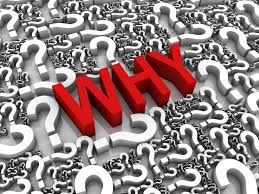 [Speaker Notes: Note – Image downloaded from an image search on www.google.com. 

Image for visual appeal only.


The above are things to consider regarding adult learners.]
When Working With Adults, Remember…..
Telling me does not mean you trained me

Chunky is better than smooth!

Use as many senses as possible

Practice makes perfect

ENGAGEMENT
[Speaker Notes: Telling me doesn’t train me. There are people that love to talk and love to lecture.  Very few are good at it.  Even worse, it doesn’t help us learn as their audience.  I might enjoy their lecture, but will it change my behavior and stick with me?
Chunks are the way to go!  And by that I mean you have to break material up in to chunks'.  We simply learn better in small groupings of key info and with 10-15 minute intervals.
Add as many senses as you can.  Right now you are hearing me.  Earlier you were writing and talking.  That’s three!  You also had to think, so I’m calling that four.  If I could make you smell learning basics, I would, but I have no idea how!
Practice: There is a saying – “See one, do one, teach one.”
Engage people – adults that truly learn from these sessions are involved.]
Training and Facilitation
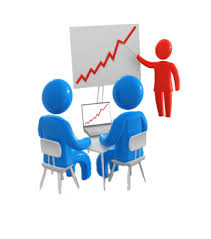 [Speaker Notes: Note – Image downloaded from an image search on www.google.com. 

Image for visual appeal only.]
As a Trainer…
You are an instructor AND a facilitator

You direct learning AND respond with needed support

You give examples AND draw out experience of your trainees

You are a role model AND a learning participant
[Speaker Notes: Your role as a trainer is not simply to lecture.  In fact, you will likely have the opportunity to learn a great deal from the participants.]
As a Trainer…
Stay away from side-bars and subjectivity

Non-verbal message speaks loudly!

Remember, their time is just as important than your time
[Speaker Notes: Keep information relevant.  Do not take a negative stance related to material you prepare.  

Checking your text messages, not paying attention to others, etc. sends a poor message and takes away the value of your participant’s experiences.]
Group Exercise

List the characteristics of the worst training session you’ve attended.

List the characteristics of the best training you’ve attended.
Group Exercise
[Speaker Notes: Divide up into at least two groups.  In each group, have one person take notes and another agree to present infromation.  

Give the groups about 5 minutes to create two lists shown on the slide.  Then, the person not taking notes, will be the presenter and will report your ideas to the class.

Have the groups share their results.  

After results are shared, highlight the importance of preparation to assure they will be at their best.  The following slides discuss the importance of preparation.]
Statement by Ben Franklin
By failing to prepare, you are preparing to fail. – Ben Franklin
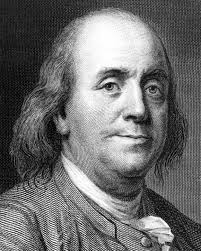 [Speaker Notes: Note – Image downloaded from an image search on www.google.com. 

Image for visual appeal only.



[Read the quote]

Let’s discuss how to prepare to facilitate a training session.]
Preparation is Key to Success
Never underestimate the importance of preparation

Ratio of preparation to presentation can easily be 4:1

Practice BEFORE you present!
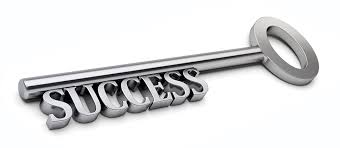 [Speaker Notes: Note – Image downloaded from an image search on www.google.com. 

Image for visual appeal only.



Until you get proficient, expect to put in a significant amount of practicing and preparing.  Training and facilitation is not easy.]
Preparation
Outline an agenda

Identify high points that must be covered

Have more prepared than you think you will need

It is easier to cut than stretch a presentation, BUT ALWAYS HIT HIGH POINTS
[Speaker Notes: Do not skimp on materials.  Cover what must be covered and have extra ideas to present.  It is easier to cut than stretch.]
Preparation Best Practices
Memorization is not the answer

Find your own way to practice

Know the handouts/exercises

Know the room and technology

HAVE THE RIGHT ATTITUDE!!!
As You Begin Your Presentation
Safety first!
Facility Logistics and Emergency Procedures

Set the tone by giving ground rules
		- This is a safe environment  
		- Everyone has to contribute
		- Respect! 
		- Have fun!
[Speaker Notes: Here are some basic rules:
This is a safe environment.  It’s okay to be wrong, it’s okay to try something new, its okay to discuss concerns.  
Everyone has to contribute.  The more you contribute, the better the class will be.
Respect!  This could be anything from language to cell phone use.  
Have fun!  One of the best ways to learn is by enjoying what you’re doing.  It helps lock ideas and knowledge in to our memory.]
Get to Know Your Audience
Introduction 
Yourself – the real you
Them – name, years experience, hope for the class

Ice Breaker
Something unrelated to training

Ultimately you want an informative and productive session
[Speaker Notes: Introductions are a great way to get people talking.  It also allows you to gauge the experience of those in the room so you can modify discussions as appropriate.  

A good way to get people to relax is by using an ice breaker.  This can be something related to a sports team, favorite vacation, or hobby.  Develop two or three questions to get the group talking.

The best way to have a productive session is to make people feel comfortable talking.]
The Materials
All Modules Will Have

PowerPoints
Training Rosters
Pre-Post Tests
Evaluations
Handouts
Demonstrations
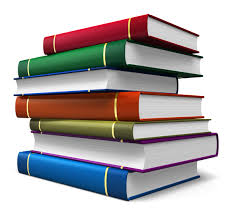 [Speaker Notes: Note – Image downloaded from an image search on www.google.com. 

Image for visual appeal only.]
The Materials
Module 1

PowerPoint
Pre-Post Tests
Pre-Post Tests Answer Key
Introduction Video
Handouts – OSHA Poster, Whistleblower, Struck By Vehicles 
PPE Demonstration
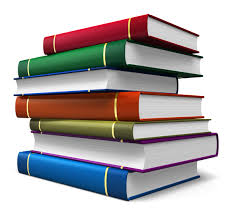 [Speaker Notes: Note – Image downloaded from an image search on www.google.com. 

Image for visual appeal only.

Module 1 materials listed.

The demonstration is part of the following breakout activity on slide 39.

Breakout Activity – Have the students break out into small groups. Then have student discuss different types of warehouse storage (i.e. chemical, retail, food, construction, etc.) they are familiar with or have interest in.  Once they identify three to five types of warehouse operations, have the students generate lists of PPE for those environments.   Compare the lists.  As an additional component, have a variety of PPE with you, such as chemical proof gloves, leather gloves, face shields, and safety glasses.  As you pass around this PPE, have the students take note of the type of material the PPE is made out of, the usefulness, and any ANSI or NIOSH specifications.]
The Materials
Module 2

PowerPoint
Pre-Post Tests
Pre-Post Tests Answer Key
Box Cutter Video, De-Banding Video, and Struck-by Video
Handouts – EYES Information, Fatal Fact, Hazard Communication
Safety Cutters and De-banding Demonstrations
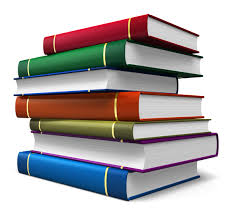 [Speaker Notes: Note – Image downloaded from an image search on www.google.com. 

Image for visual appeal only.

Module 2 materials listed.

Demonstrations are part of slides 27 to 31 of Module 2.  It is recommended that you have different forms or safety utility knives and de-banding devices, as well as traditional ones.  Allow a few minutes to let students use the tools on boxes or other props.]
The Materials
Module 3

PowerPoint
Pre-Post Tests
Pre-Post Tests Answer Key
Handouts – Lockout/Tagout
Lockout/Tagout Device Demonstrations
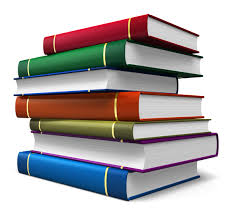 [Speaker Notes: Note – Image downloaded from an image search on www.google.com. 

Image for visual appeal only.

Module 3 materials listed.

In slides 46 to 49 of Module 3, lockout devices and tags are discussed.  It is recommended that you have some samples of hasps, locks, and tags that meet the standard to pass around.  Demonstrate the sturdy nature of a tag and how hasps or similar devices allow for multiple persons to work on a process by being able to install individual locks and tags.]
Your Turn!
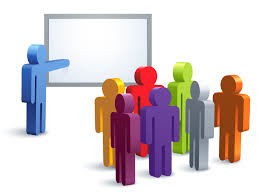 [Speaker Notes: After reviewing that modules, allow the students 15-30 minutes to prepare a short teach-back for a segment of their choice.  Length of the teach-back will depend on the size of the group, but limit time to 5-10 minutes.]
QUESTIONS?
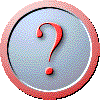 [Speaker Notes: Note – Image downloaded from an image search on www.google.com. 

Image for visual appeal only.]
Post Test and Evaluation
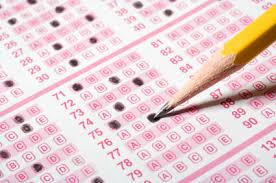 [Speaker Notes: Note – Image downloaded from an image search on www.google.com. 

Image for visual appeal only.



Take about 10-15 minutes to complete and review the post-test and complete evaluations.]